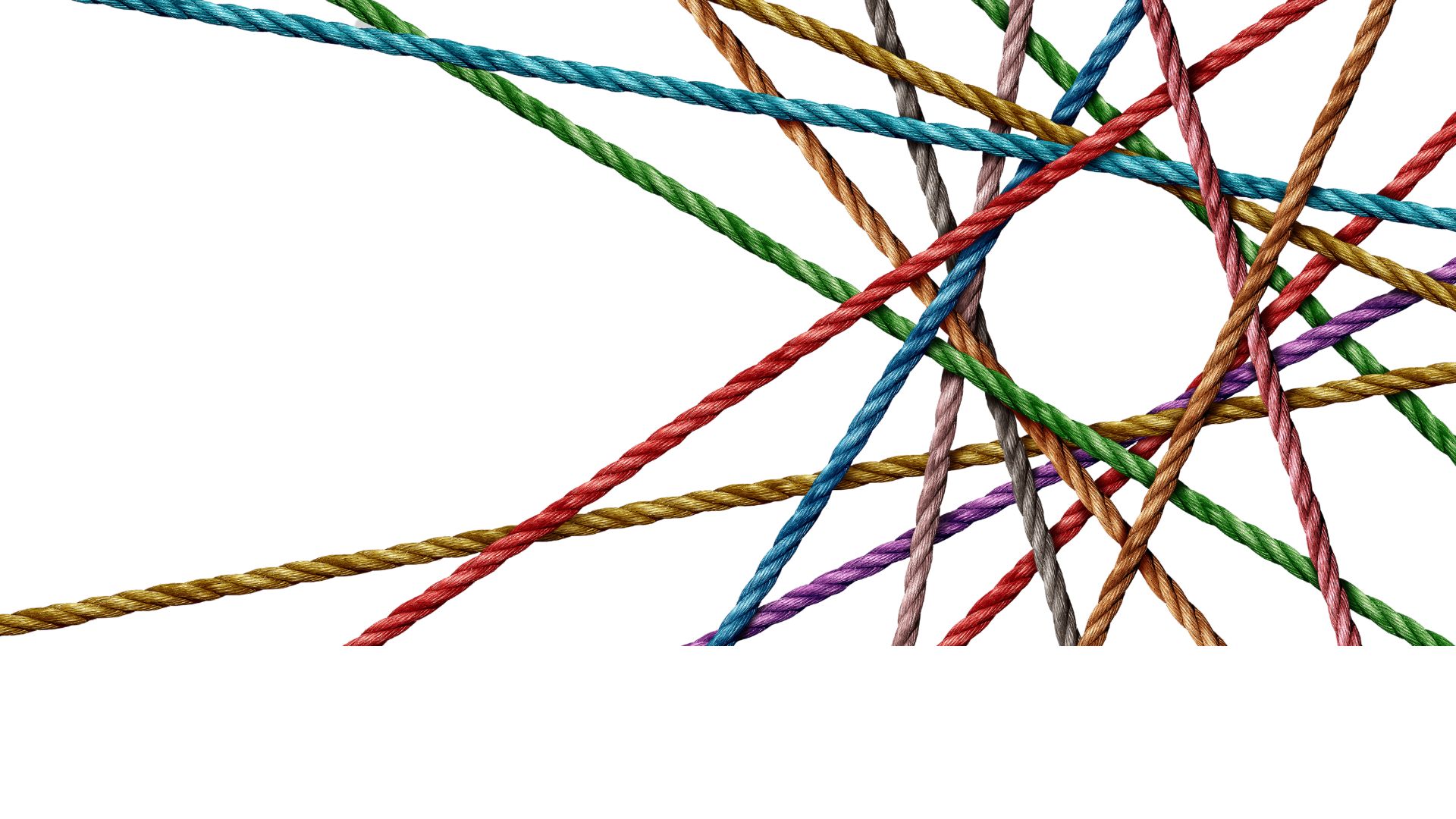 It’s Who You Know – Tips for Building Your Community and Brand
Nathan Platt – Vice President, Deputy General Counsel, Liberty Tire Recycling LLC; NPlatt@libertytire.com
Blaire Scott – Corporate Counsel, NCC Group; Blaire.Scott@nccgroup.com 
Michael Joyce – Partner, Saul Ewing LLP (Moderator); Michael.Joyce@saul.com
Shannon Lombardo – Director of Business Development, Saul Ewing LLP; Shannon.Lombardo@saul.com 
Paul Malanowski – Director of Client Relations, Saul Ewing LLP; Paul.Malanowski@saul.com